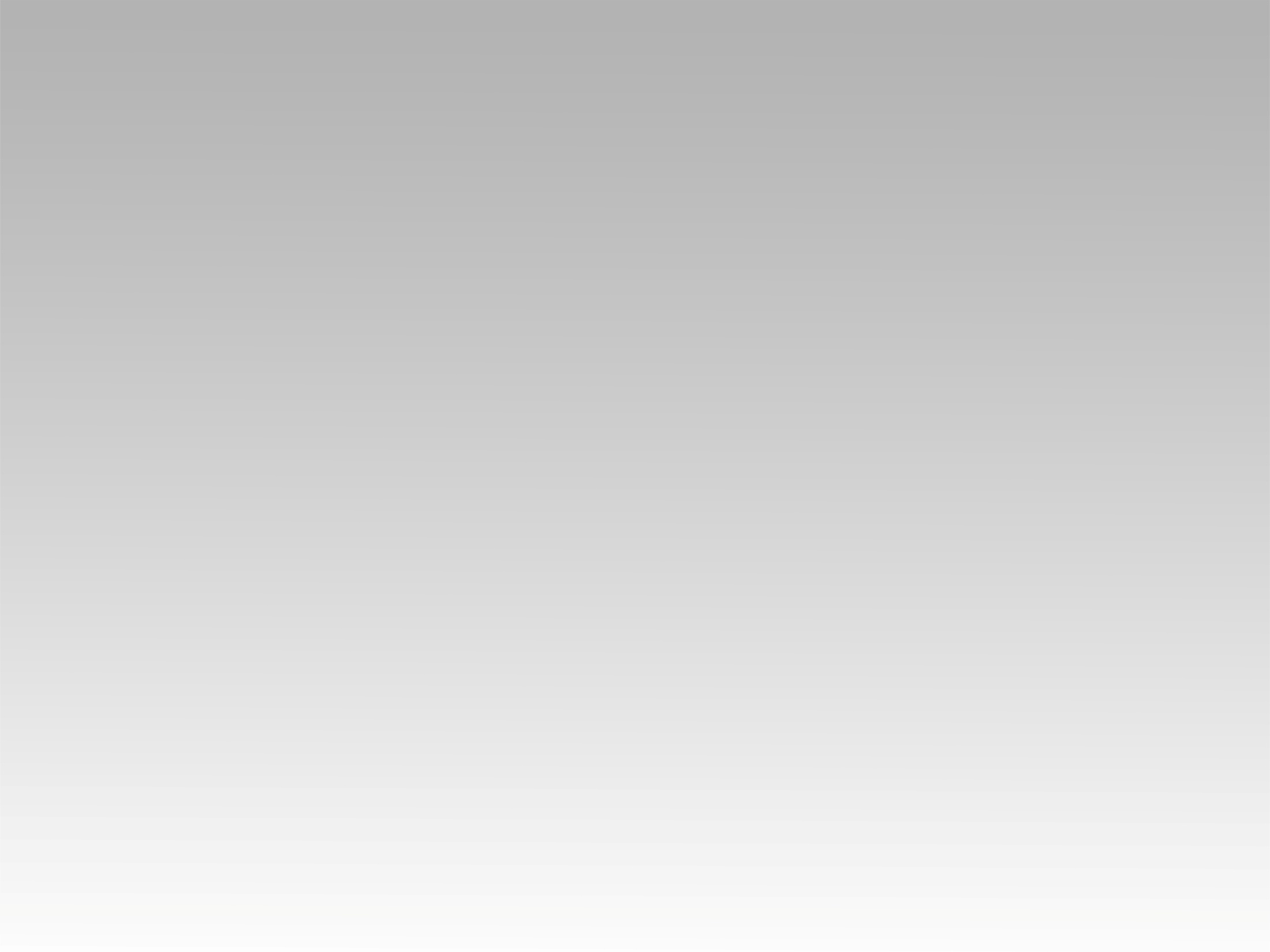 تـرنيــمة
لولا الرب
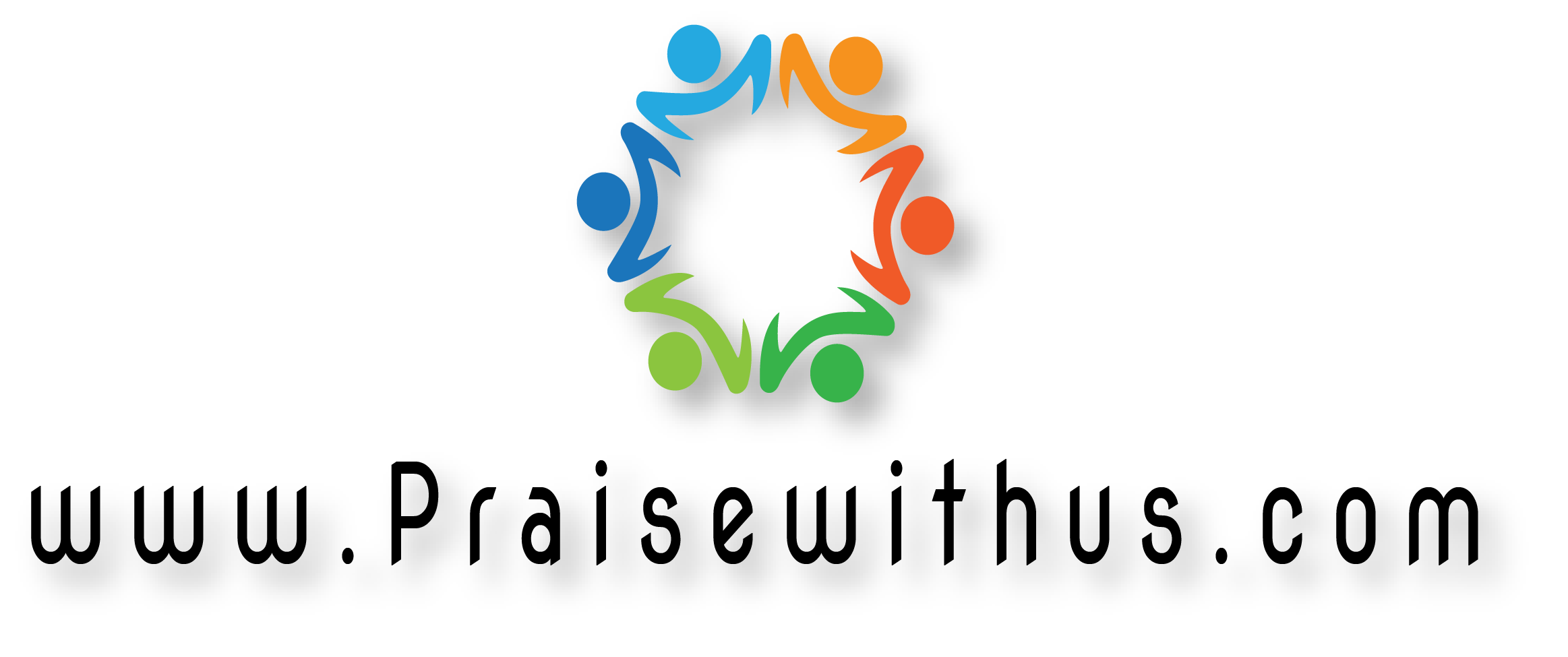 1- 
( لولا الرب اللي كان معاي لما قام علي عداي )2( لجرفتني المياه 
ولا زلت قدامي )2
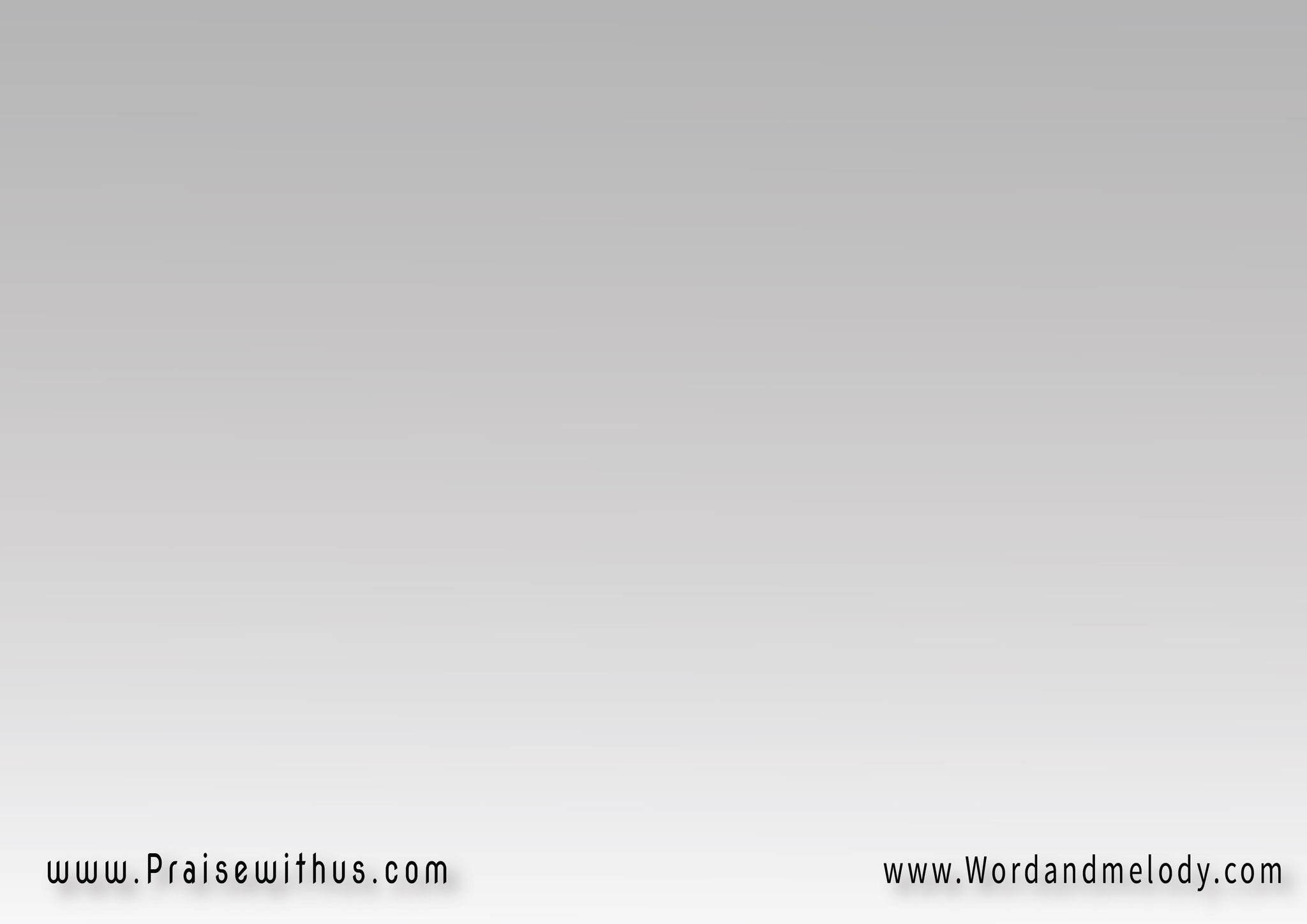 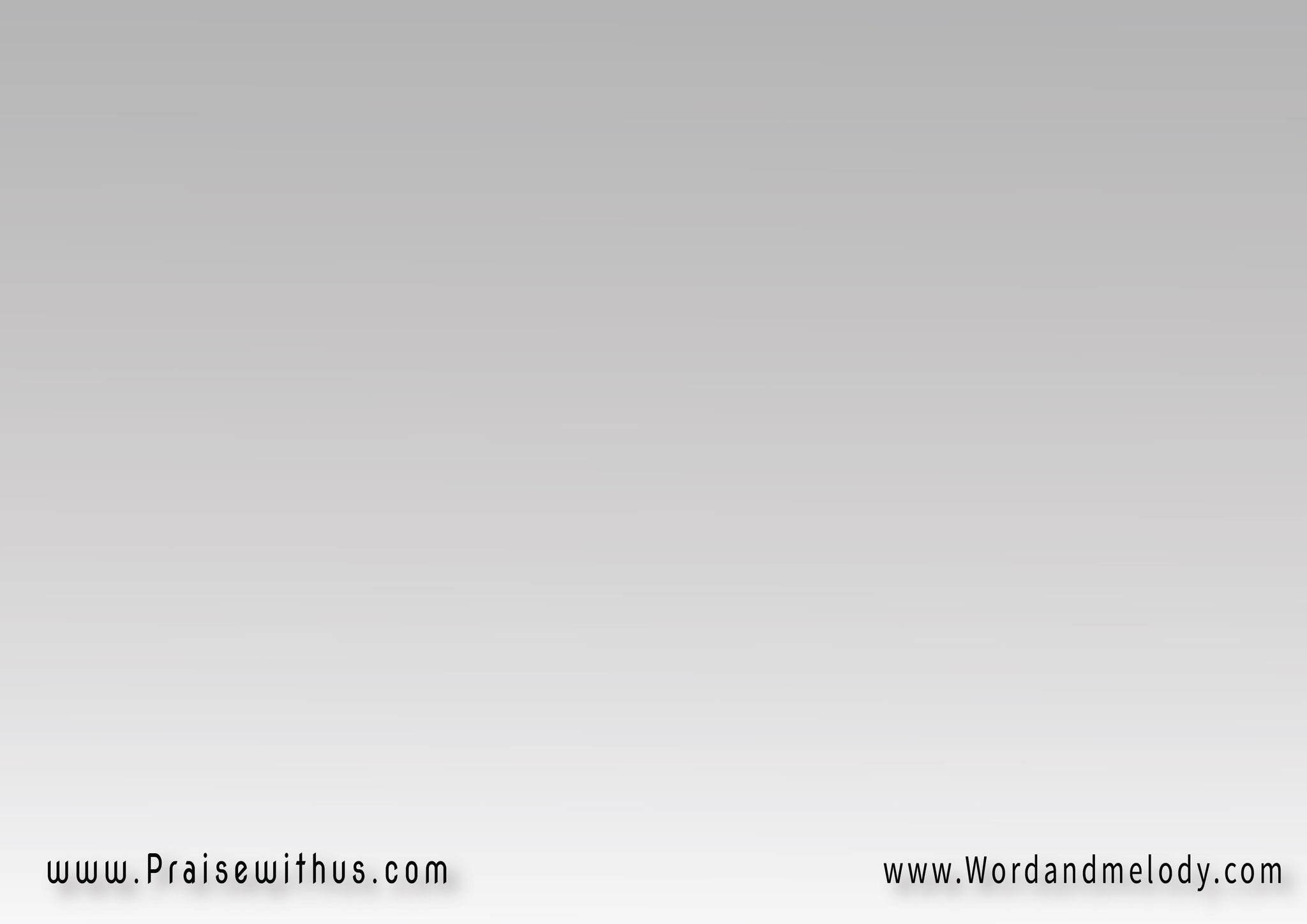 ( لولا الرب )2
لـــولا الــــرب 
     اللي كان معاي
2- 
( لولا وعوده الأمينه 
تفرحنى وتعزيني )2( ماكنتش عايش فرحان نفسي دايما حزينه )2
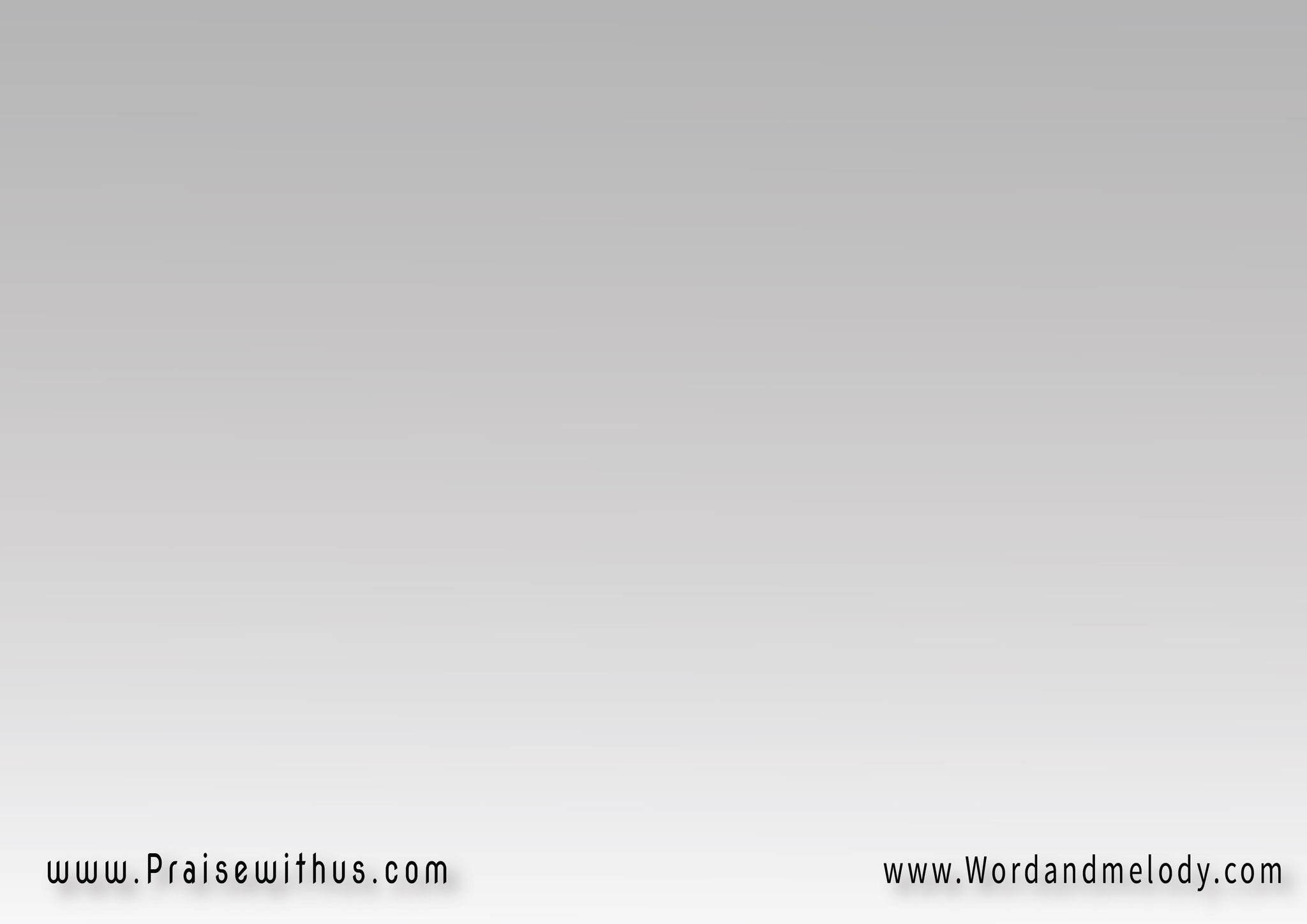 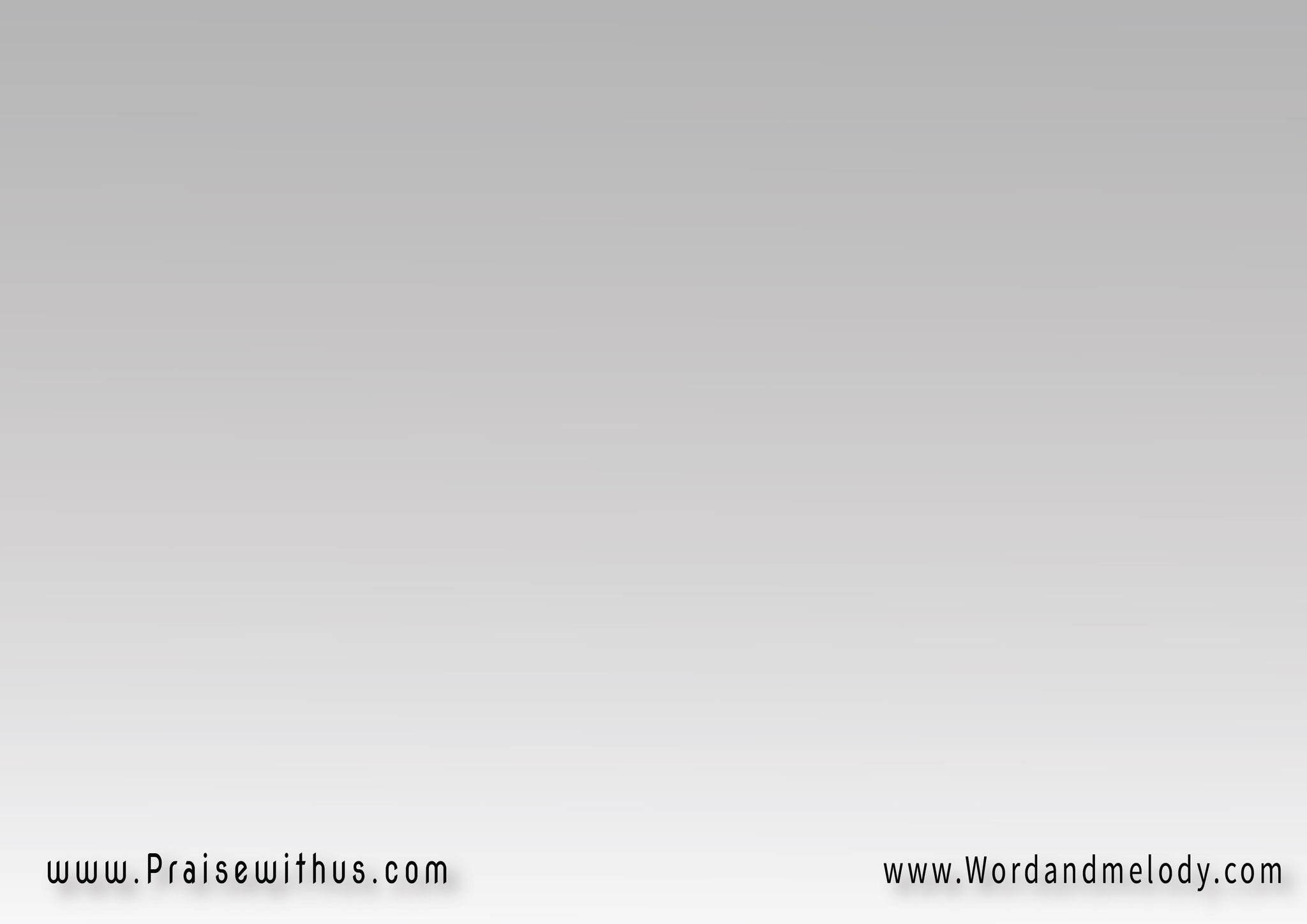 ( لولا الرب )2
لـــولا الــــرب 
     اللي كان معاي
3- 
( لولا ما قلي لا تخاف 
إنت إبني من الخراف )2( ماكنتش عايش شبعان حياتي كلها جفاف )2
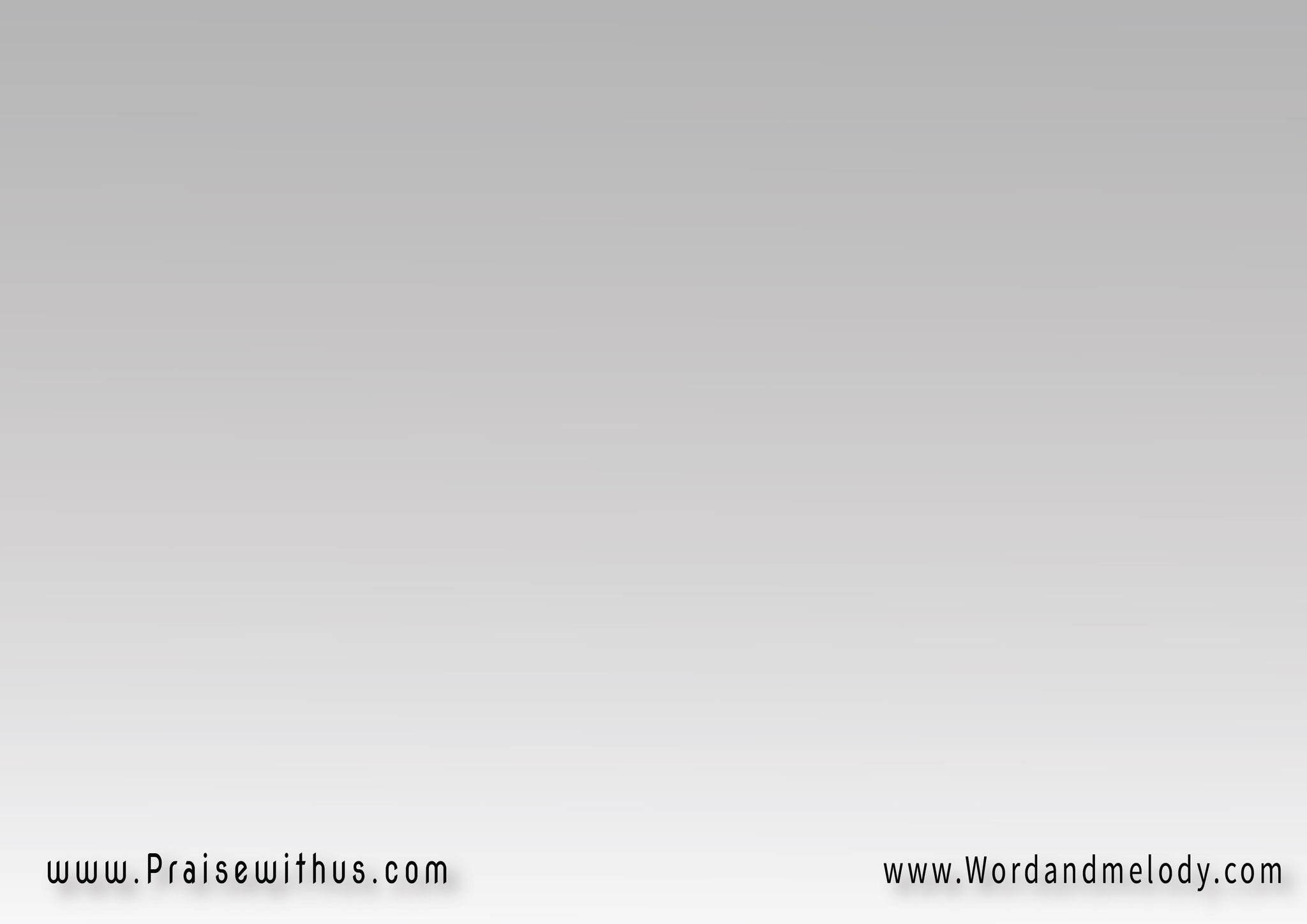 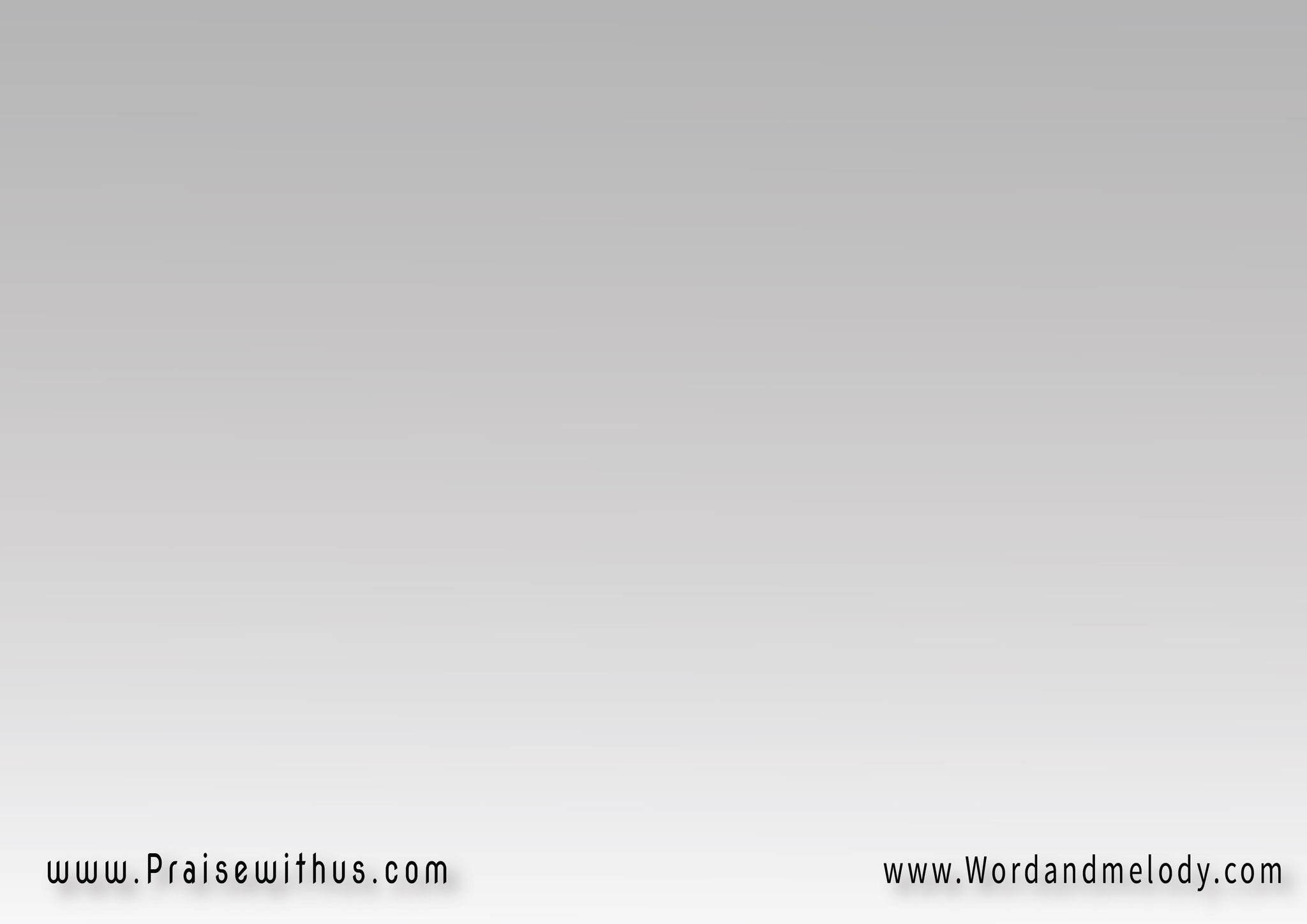 ( لولا الرب )2
لـــولا الــــرب 
     اللي كان معاي
4- 
( لولا الرب اللي كان لي ماسكني وعينه علي )2( كان العالم خدعني 
 ورماني في الخطيه )2
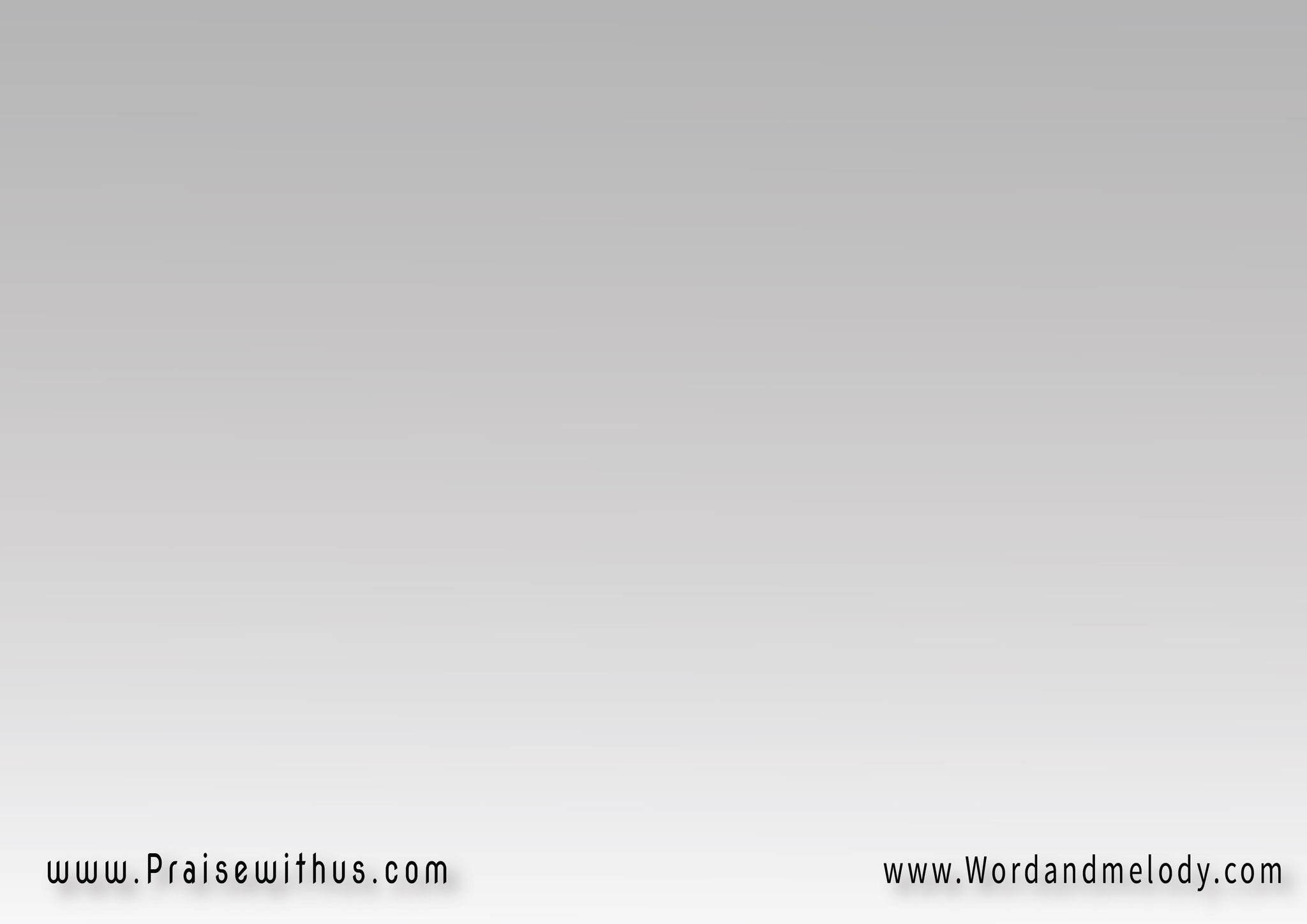 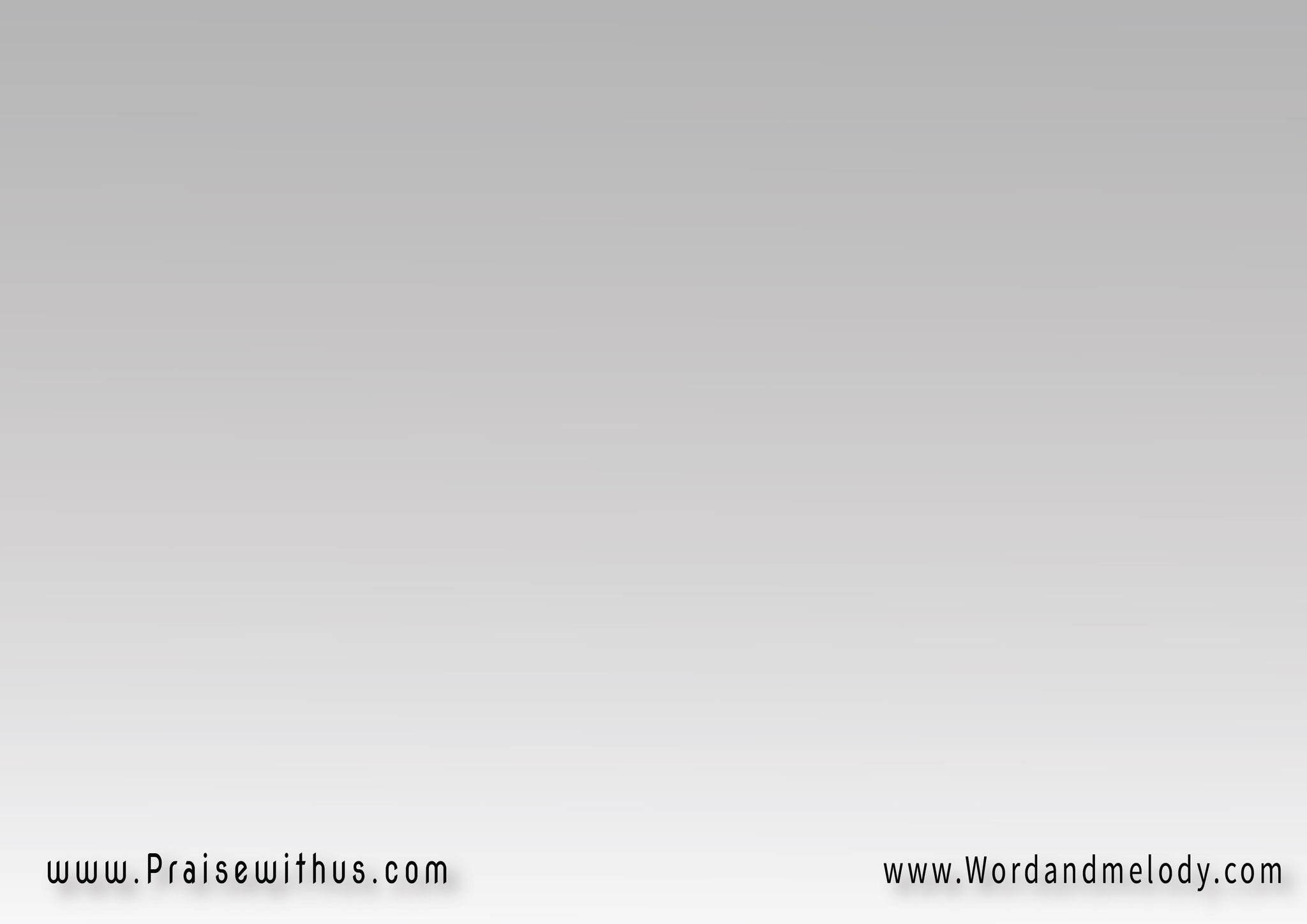 ( لولا الرب )2
لـــولا الــــرب 
     اللي كان معاي
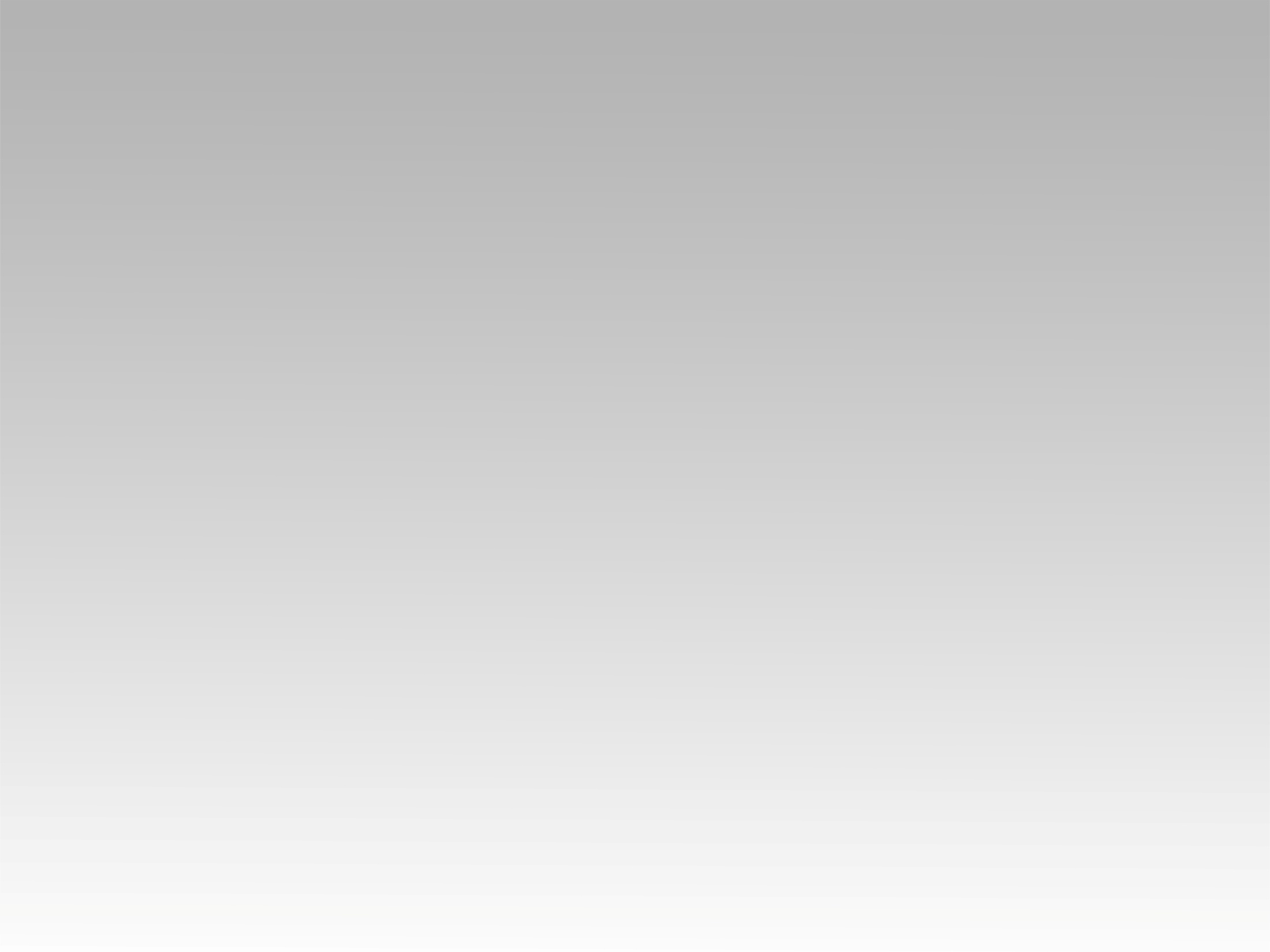 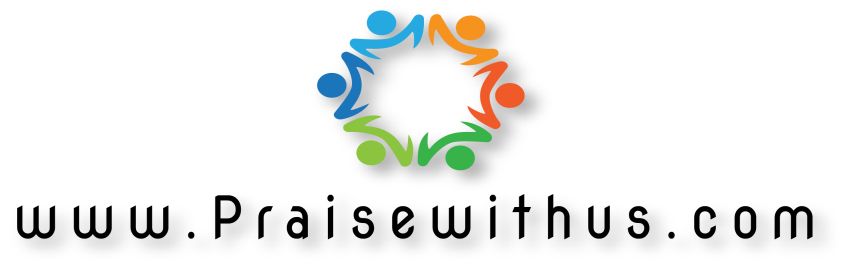